Особенности подготовки компонентов ОПОП согласно новым требованиям законодательства в сфере аккредитации образовательной деятельности
Нормативно-правовое регулирование
Изменения введенные Федеральным законом N 170-ФЗ от 11.06.2021 в ФЗ «Об образовании РФ № 273-ФЗ»
Государственная аккредитация образовательной деятельности проводится по основным образовательным программам, реализуемым в соответствии с федеральными государственными образовательными стандартами, за исключением образовательных программ дошкольного образования, а также по основным образовательным программам, реализуемым в соответствии с образовательными стандартами.
Государственная аккредитация образовательной деятельности проводится по основным образовательным программам, за исключением образовательных программ дошкольного образования, программ подготовки научных и научно-педагогических кадров в аспирантуре (адъюнктуре), образовательных программ, реализуемых в соответствии с федеральным государственным образовательным стандартом образования обучающихся с нарушением интеллекта, и основных программ профессионального обучения.
2
Цель аккредитации
Целью государственной аккредитации образовательной деятельности является подтверждение соответствия федеральным государственным образовательным стандартам образовательной деятельности по основным образовательным программам и подготовки обучающихся в образовательных организациях, организациях, осуществляющих обучение, а также индивидуальными предпринимателями, за исключением индивидуальных предпринимателей, осуществляющих образовательную деятельность непосредственно.
Целью государственной аккредитации является подтверждение аккредитационным органом соответствия качества образования в организации, осуществляющей образовательную деятельность по заявленным для государственной аккредитации образовательным программам, установленным аккредитационным показателям.
Аккредитационные показатели представляют собой совокупность обязательных требований, которые установлены в соответствии с настоящим Федеральным законом к качеству образования.
3
Нормативно-правовые акты, регламентирующие аккредитацию
Федеральный закон от 29.12.2012 N 273-ФЗ (ред. от 11.06.2022)
Постановление Правительства РФ от 14.01.2022 N 3 "Об утверждении Положения о государственной аккредитации образовательной деятельности и о признании утратившими силу некоторых актов Правительства Российской Федерации и отдельного положения акта Правительства Российской Федерации" 
Приказ Рособрнадзора от 23.07.2021 N 1052 "Об утверждении Административного регламента предоставления Федеральной службой по надзору в сфере образования и науки государственной услуги по государственной аккредитации образовательной деятельности"
Приказ Рособрнадзора от 24.12.2021 N 1689 "Об утверждении форм заявлений о государственной аккредитации образовательной деятельности, о переоформлении свидетельства о государственной аккредитации образовательной деятельности и (или) приложения (приложений) к нему, о выдаче временного свидетельства о государственной аккредитации образовательной деятельности, о представлении дубликата свидетельства о государственной аккредитации образовательной деятельности и перечня документов, прилагаемых к заявлению о проведении государственной аккредитации образовательной деятельности и к заявлению о переоформлении свидетельства о государственной аккредитации образовательной деятельности и (или) приложения (приложений) к нему в отношении ранее не аккредитованных образовательных программ, реализуемых организацией, осуществляющей образовательную деятельность, и требований к их заполнению и оформлению"
4
Нормативно-правовые акты, регламентирующие аккредитацию
Приказ Минпросвещения России от 29.11.2021 N 868 "Об утверждении аккредитационных показателей по основным общеобразовательным программам - образовательным программам начального общего, основного общего и среднего общего образования»
"Методика расчета аккредитационных показателей по основным общеобразовательным программам - образовательным программам начального общего, основного общего и среднего общего образования, утвержденных приказом Министерства просвещения Российской Федерации от 29.11.2021 N 868" (утв. Минпросвещения России, Рособрнадзором 04.05.2022)
Приказ Минпросвещения России от 29.11.2021 N 869 "Об утверждении аккредитационных показателей по образовательным программам среднего профессионального образования"
Письмо Минпросвещения России от 13.05.2022 N 05-672 "О направлении копии Методических рекомендаций« (вместе с "Методическими рекомендациями по применению аккредитационных показателей по образовательным программам среднего профессионального образования, утвержденных приказом Министерства просвещения Российской Федерации от 29 ноября 2021 г. N 869", утв. Минпросвещения России, Рособрнадзором 12.04.2022)
Приказ Минобрнауки России от 25.11.2021 N 1094 "Об утверждении аккредитационных показателей по образовательным программам высшего образования«
Письмо Минобрнауки России от 28.02.2022 N МН-5/339 "О направлении методических рекомендаций» (вместе с "Методическими рекомендациями по применению аккредитационных показателей по образовательным программам высшего образования, утвержденных приказом Министерства науки и высшего образования Российской Федерации от 25 ноября 2021 г. N 1094", утв. Минобрнауки России, Рособрнадзором)
5
Аккредитационный мониторинг
Ежегодный
Показатели аккредитационного мониторинга
Источник информации – информационная среда межведомственного взаимодействия
Три зоны
Благополучная
Зона угроз
Зона риска (при попадании в эту зону проводится оценка качества)
6
Источники информации для расчета аккредитационных показателей
Перечень документов прилагаемых к заявлению
Основная образовательная программа
Информация о наличии результатов мониторинга в системе образования, независимой оценки качества образования , профессионально-общественной аккредитации,  общественной аккредитации (адрес ссылки на информацию, размещенную на официальном сайте организации в  информационно-телекоммуникационной сети   "Интернет
Отчет о самообследовании (адрес ссылки)
Сведения о реализации основных образовательных программ общего, средне-профессионального или высшего образования, заявленных для государственной аккредитации  образовательной деятельности
7
Диагностическая работа
Диагностическая работа – новая форма, используемая для целей государственной аккредитации образовательной деятельности /федерального контроля (надзора( в сфере образования
Аккредитационный показатель
Доля обучающихся, выполнивших 70% и более заданий диагностической работы, сформированной из фонда оценочных средств организации, осуществляющей образовательную деятельность, по заявленной образовательной программе
Цель диагностической работы – определение уровня достижения результатов обучения и (или) освоения образовательной программы, установленных образовательной программой по соответствующему направлению подготовки
8
Диагностическая работа
Количество обучающихся должно составить не менее 70% от списочного состава группы!
9
Оценочные средства
В соответствии с пунктом 9 статьи 2 Федерального закона от 29 декабря 2012 г. N 273-ФЗ "Об образовании в Российской Федерации" (далее - Федеральный закон) образовательная программа, разработанная в соответствии со статьей 12 Федерального закона, представляет собой комплекс основных характеристик образования (объем, содержание, планируемые результаты) и организационно-педагогических условий, который представлен в виде учебного плана, календарного учебного графика, рабочих программ учебных предметов, курсов, дисциплин (модулей), иных компонентов, оценочных и методических материалов, а также в предусмотренных Федеральным законом случаях в виде рабочей программы воспитания, календарного плана воспитательной работы, форм аттестации.
Под оценочными материалами (далее также как фонд оценочных средств) образовательной организации понимается совокупность разработанных и утвержденных образовательной организацией оценочных средств, представляющих собой комплекс заданий различного типа с ключами правильных ответов, включая критерии оценки, и используемых при проведении оценочных процедур (текущего контроля, промежуточной аттестации, государственной итоговой (итоговой) аттестации) с целью оценивания достижения обучающимися результатов освоения образовательной программы и (или) результатов обучения по отдельным дисциплинам (модулям), практикам.
(<Письмо> Минобрнауки России от 28.02.2022 N МН-5/339
«О направлении методических рекомендаций»)
10
Требования к оценочным материалам
соответствие целям и задачам образовательной программы, содержанию изучаемых дисциплин (модулей), научно-исследовательской работы, практик;
наличие полного и достаточного состава оценочных материалов в целях возможного отбора заданий для комплектования диагностической работы;
соответствие оценочных средств предмету оценки, направленной на определение уровня достижения планируемых результатов обучения и (или) освоения образовательной программы (ее части);
использование актуальных редакций понятий, терминов, определений, соответствующих действующему законодательству в определенной сфере общественных отношений, отраслевым регламентам, ГОСТу(ам) и т.д.
11
Требования к оценочным материалам
Оценочные материалы образовательной организации в зависимости от профиля (направленности) образовательной программы могут содержать задания в виде расчетных задач, мини-кейса, ситуационных задач, практико-ориентированных заданий.
Задания закрытого типа
(время выполнения)
Выбор правильного ответа
Вопрос
а) Варианты ответов
б)
в)
г)
Количество вариантов ответов 4, может быть как одиночный так и множественный выбор
Установление правильной последовательности в предложенных вариантах ответов (может быть з или 4 варианта)
Восстановите хронологию событий
2 крещение Руси
1 поход Олега на Киев
3 разгром половцев
Установление соответствия
Например, терминов и их определений
Задания открытого типа
расчетные задачи, ситуационные контекстные задания, мини-кейсы и т.п.
(время выполнения)
12
Требования к оценочным материалам
Диагностическая работа проводится в отношении старшего курса (года, периода) обучения, по обоснованно выбранным экспертом универсальным (общекультурным), общепрофессиональным и (или) профессиональным компетенциям, общее количество которых в совокупности составляет не менее 3-х и не более 5-ти компетенций.

Продолжительность выполнения обучающимися диагностической работы не может превышать 2-х академических часов.

Общее количество заданий, включенных в диагностическую работу, составляет, как правило, не более 30 заданий.

Многообразие заданий по типу (соотношение 50:50 открытого и закрытого типа) и виду (кейсы, ситуационные задания и т.п.)

	Рекомендовано не менее 60 заданий по компетенции
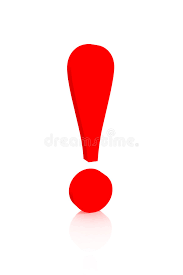 13
Спасибо за внимание
14
Россия, 681013, Хабаровский край, г. Комсомольск-на-Амуре, проспект Ленина, 27
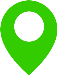 +7 (4217) 53-23-04
http://knastu.ru
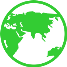 office@knastu.ru
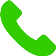 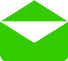